FLORIDAFLEX:MAKING FLORIDA THE GLOBAL LEADERFOR TALENT
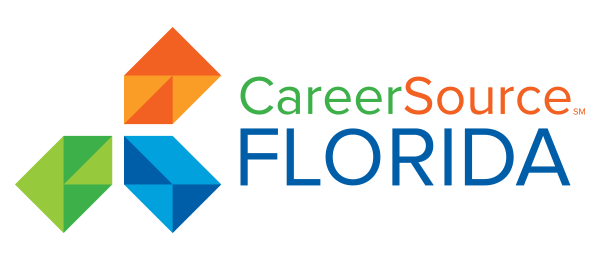 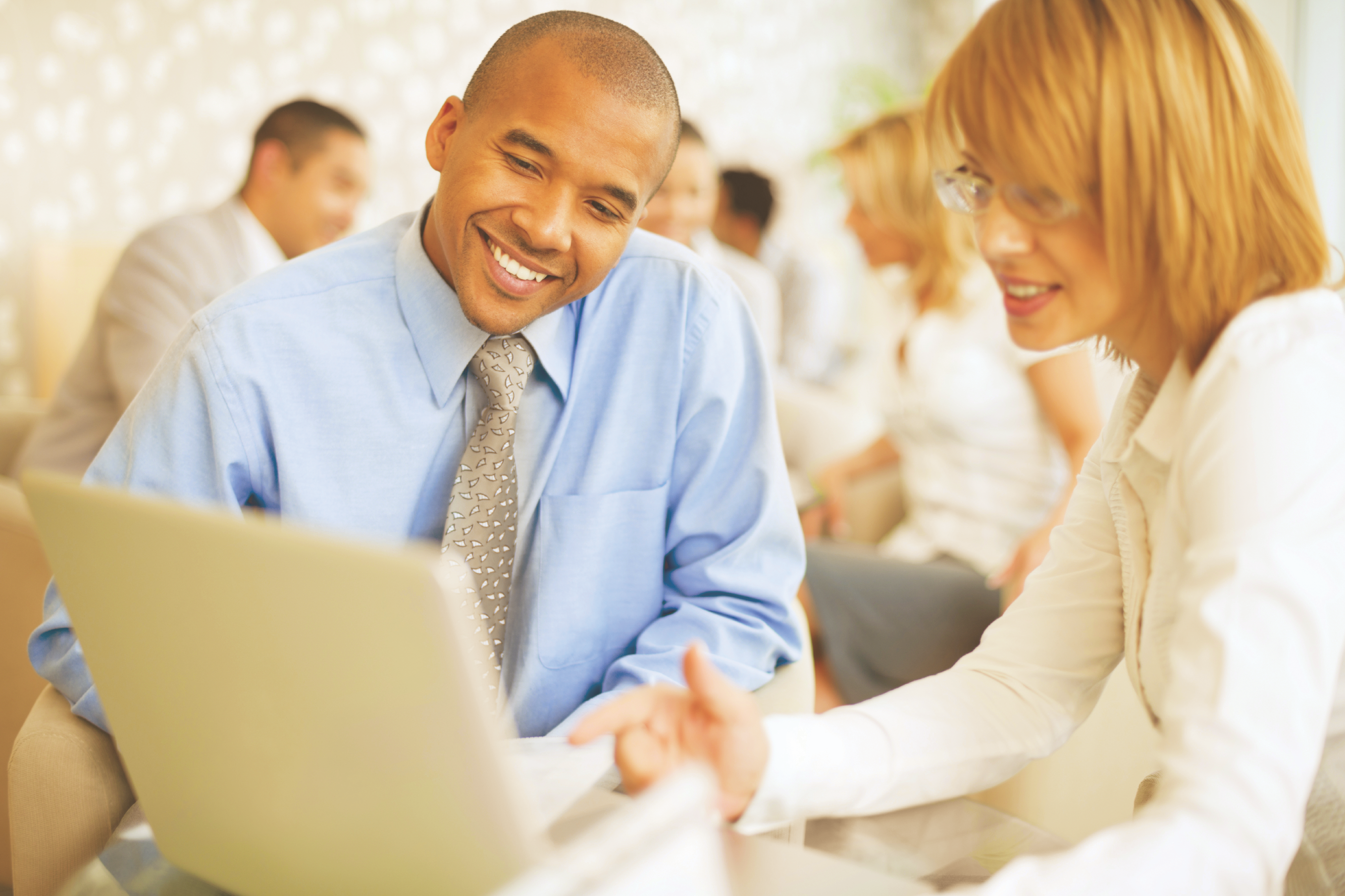 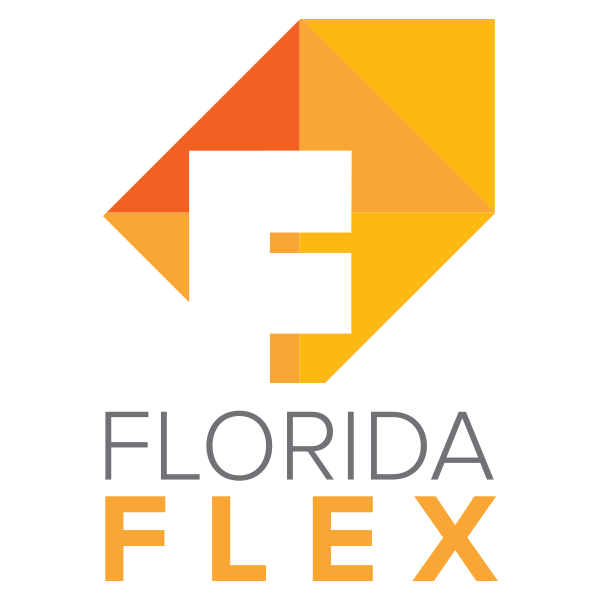 IS POWERED BY
HELPING Florida businesses grow
SAVING businessesmillions of $$ inprofessional services, funding & resources
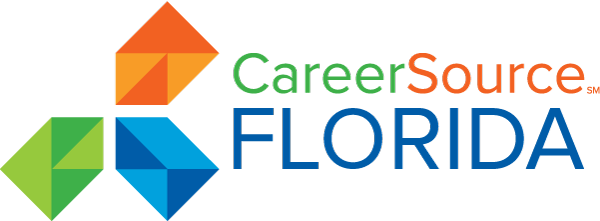 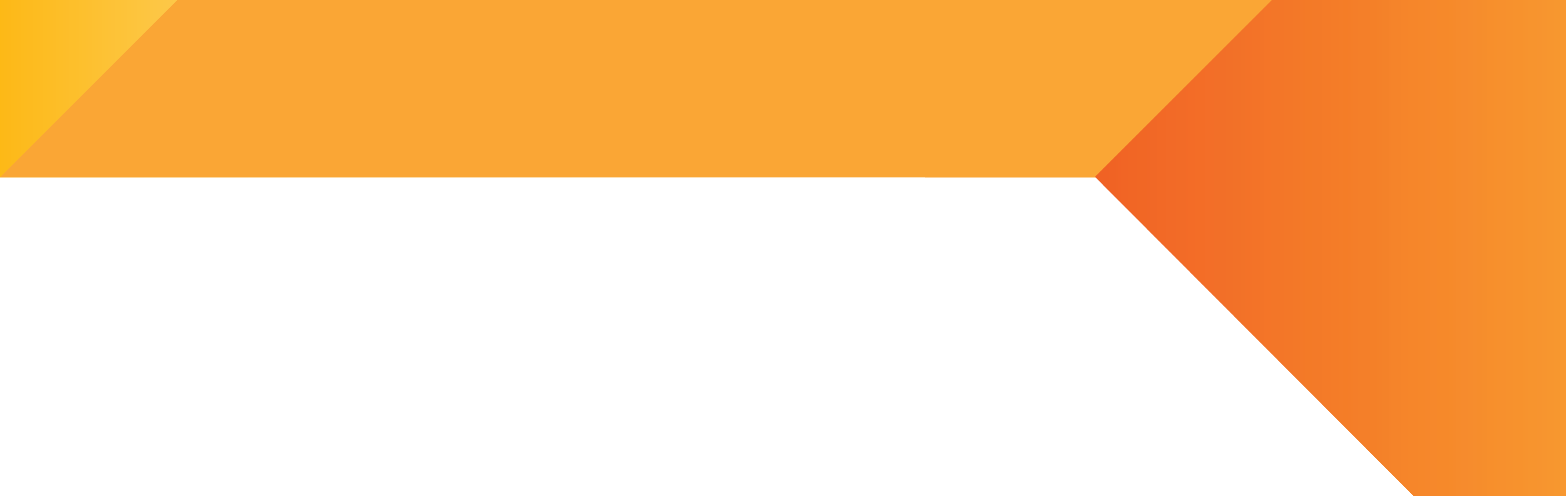 [Speaker Notes: Who is CareerSource Florida?
In the context of statewide workforce development, CareerSource Florida is the network of workforce professionals and volunteer board leaders who design, invest and implement strategies to address critical, statewide workforce needs.
Work directly with Florida employers to help them find, develop and keep talented employees
FloridaFlex value proposition:
For decades, FloridaFlex programs have provided businesses with professional services, grant funding and physical resources worth many millions of dollars in total value.]
video
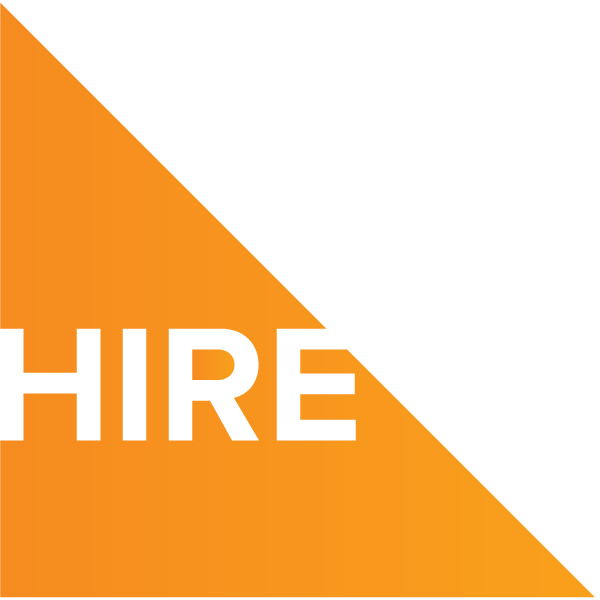 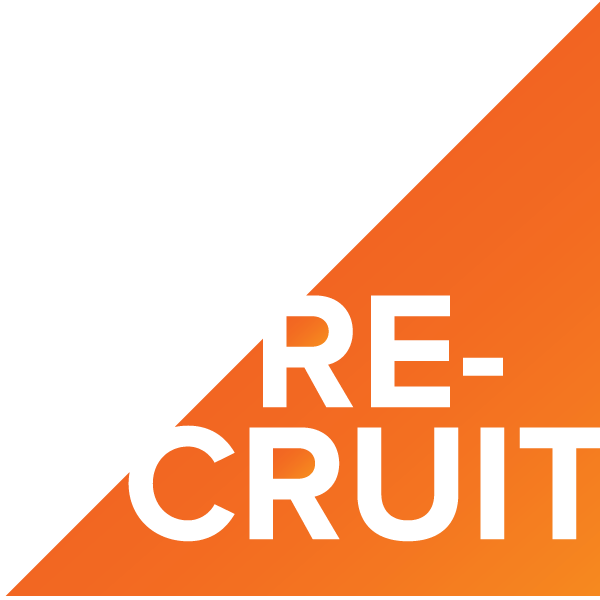 WHEN COMPANIES NEED TO…
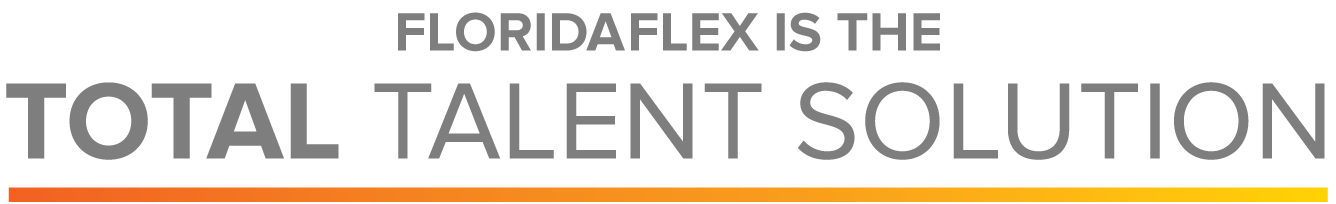 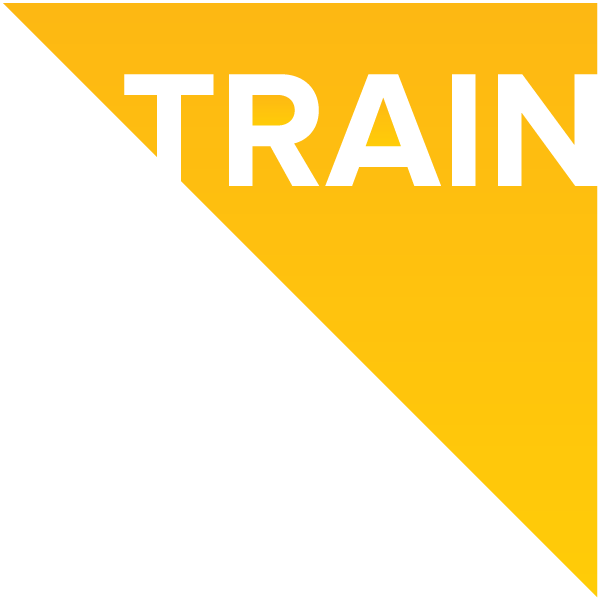 [Speaker Notes: SPEAKER NOTES:
We call FloridaFlex the total talent solution because it covers every aspect of a company’s talent development:
From locating candidates with hard-to-find skills…
To pitching in with support and services when companies need help hiring … 
To granting matching funds for existing and new employee training, so companies can become more competitive in their space]
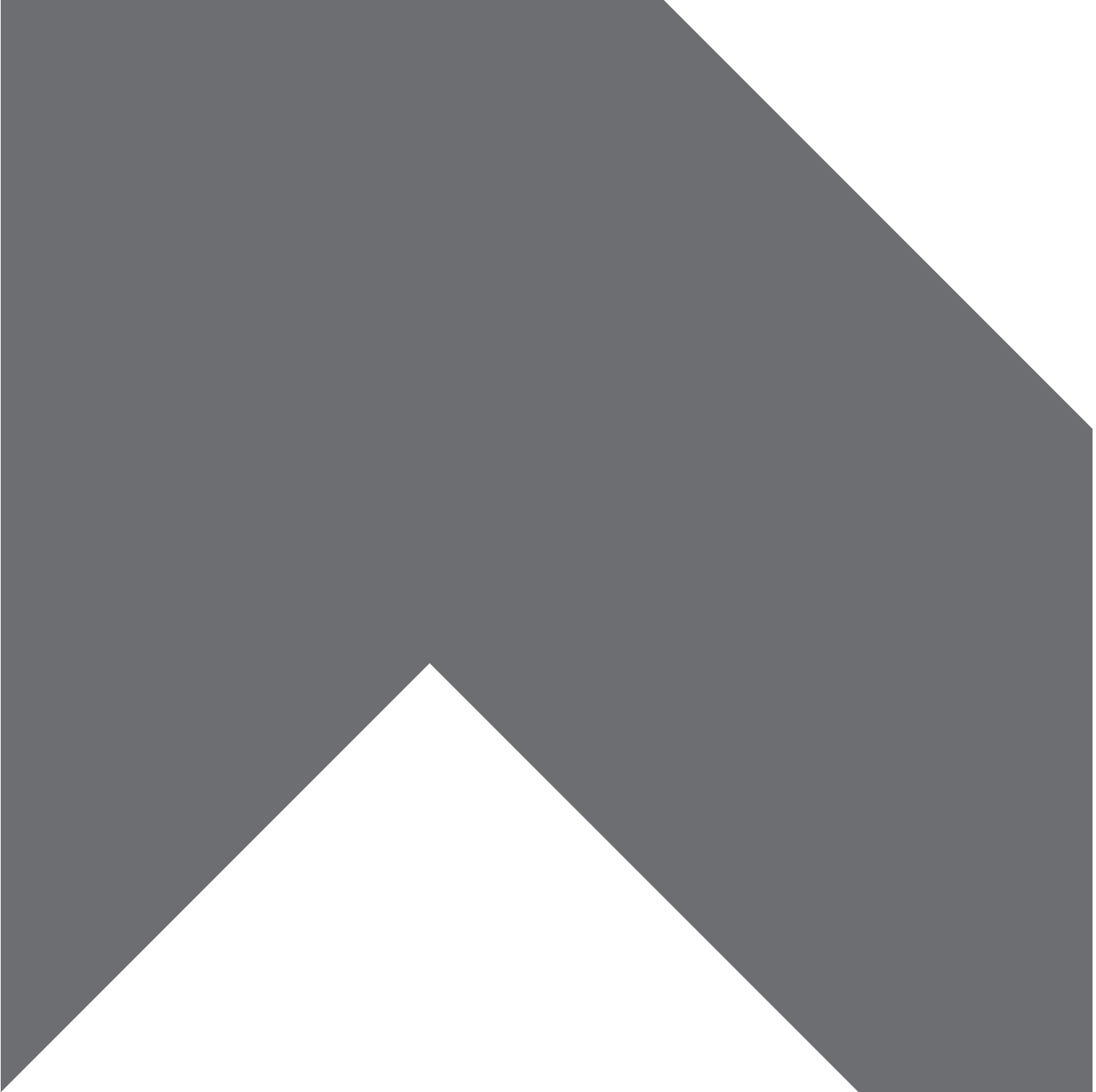 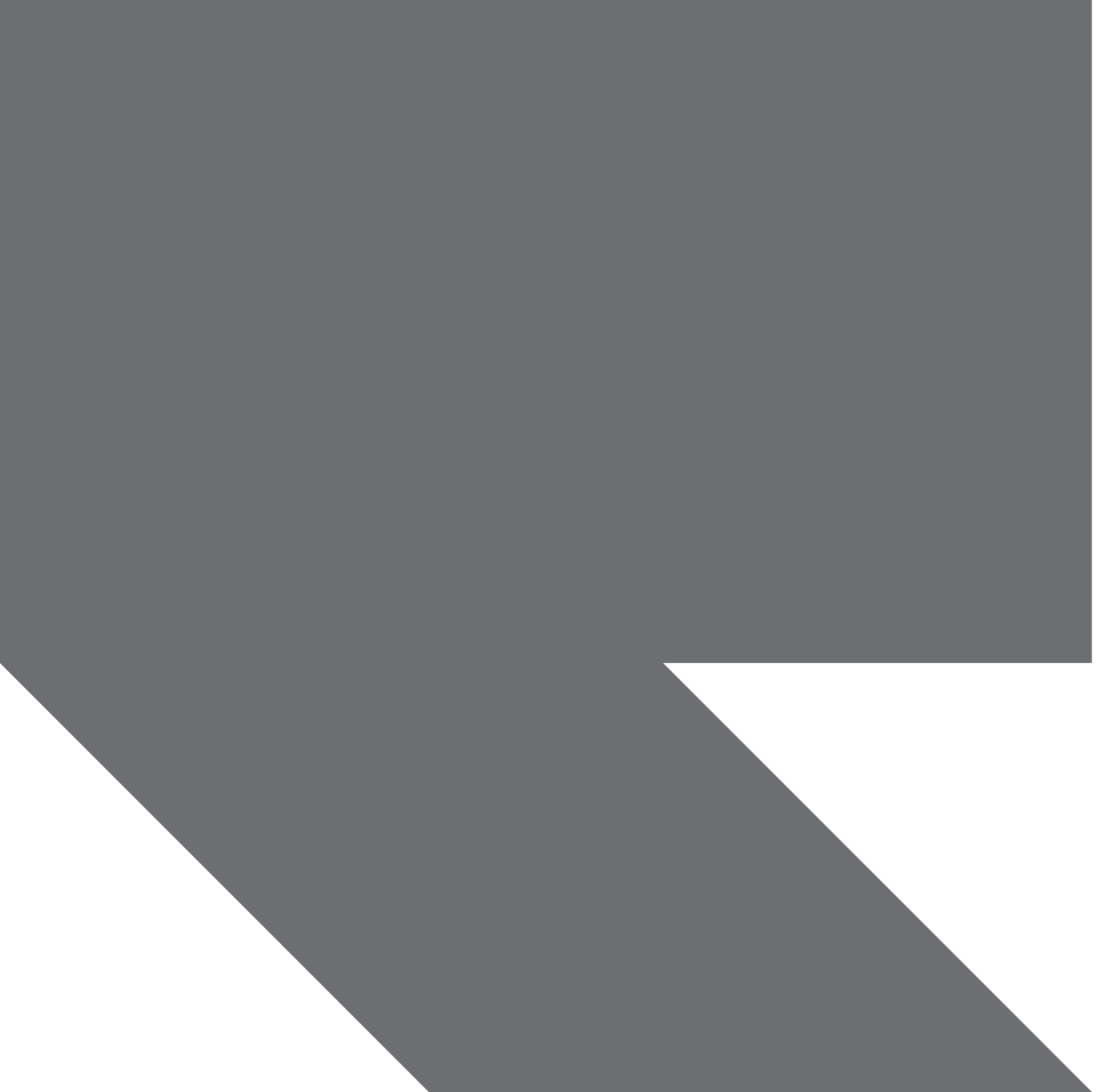 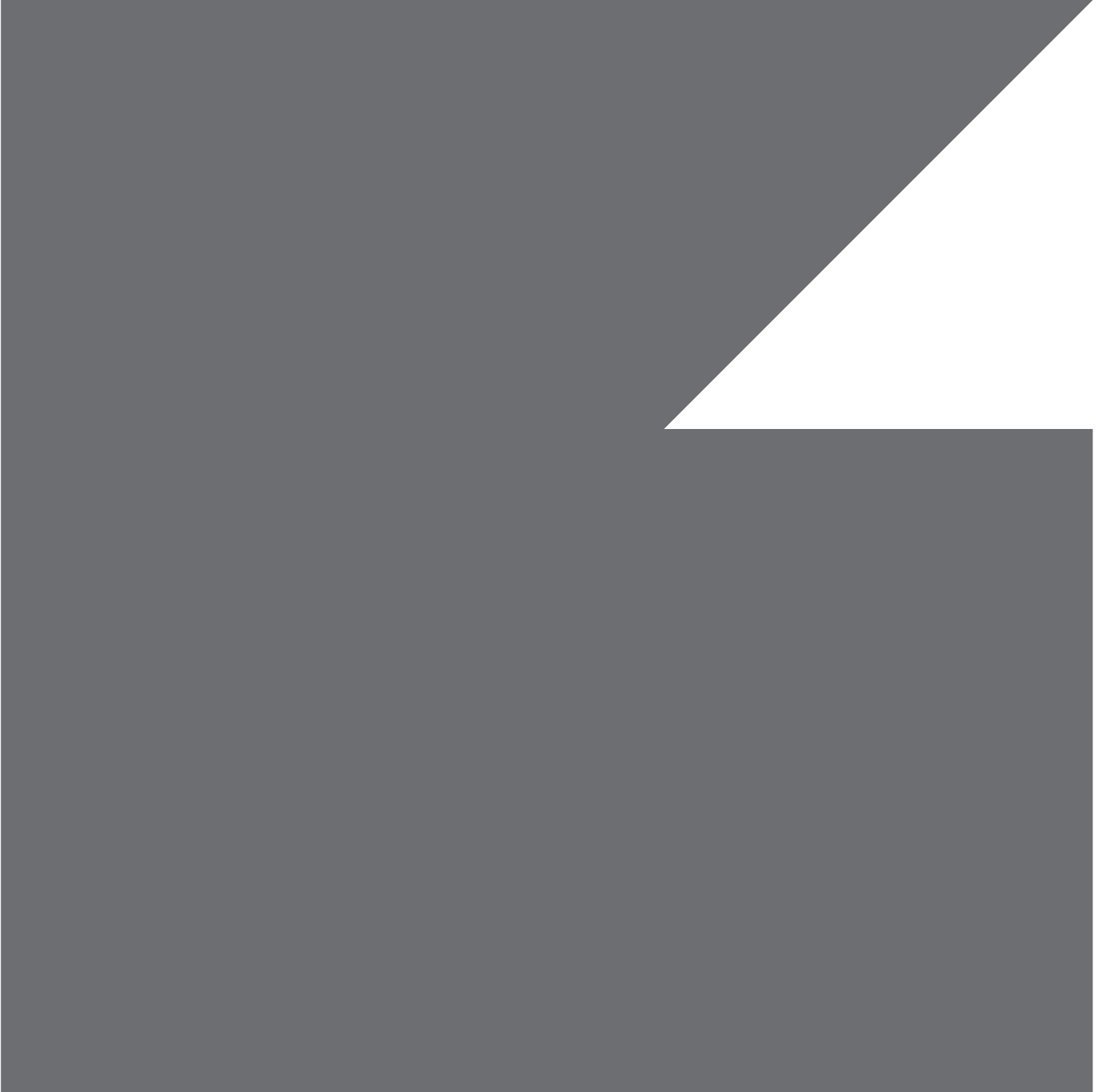 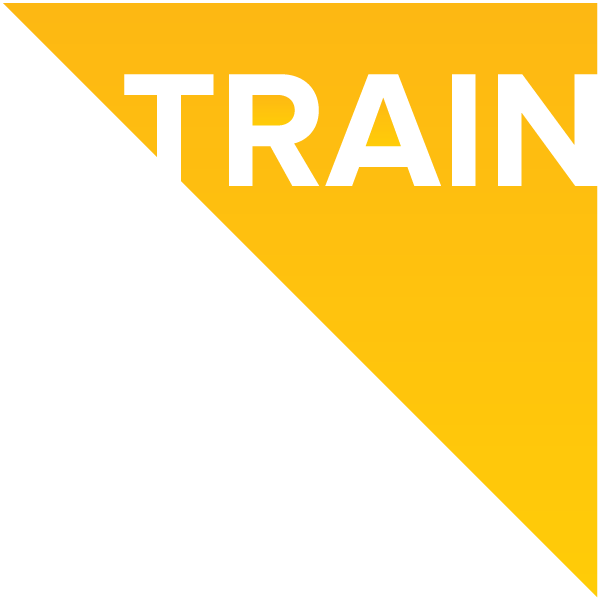 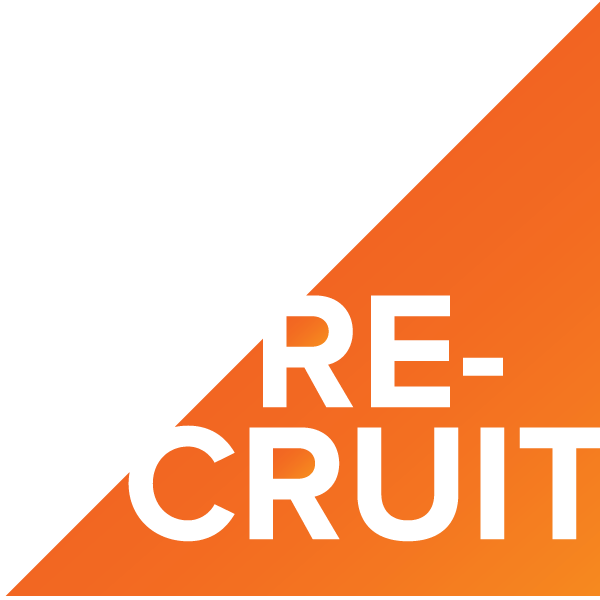 (LOCAL BUSINESS
LOGO GOES HERE)
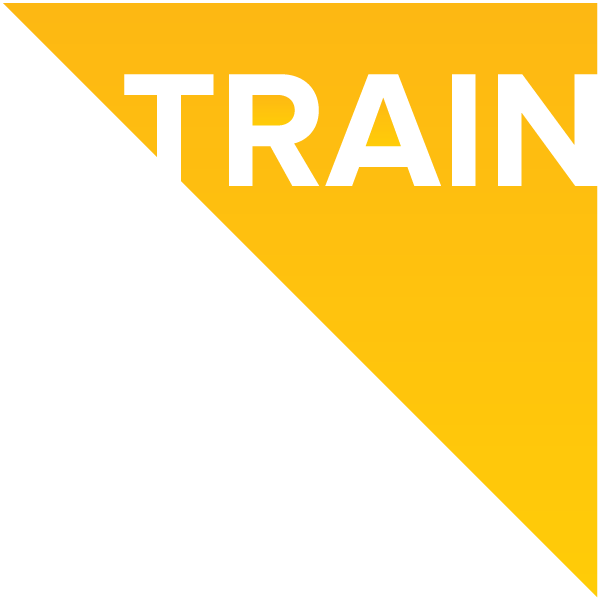 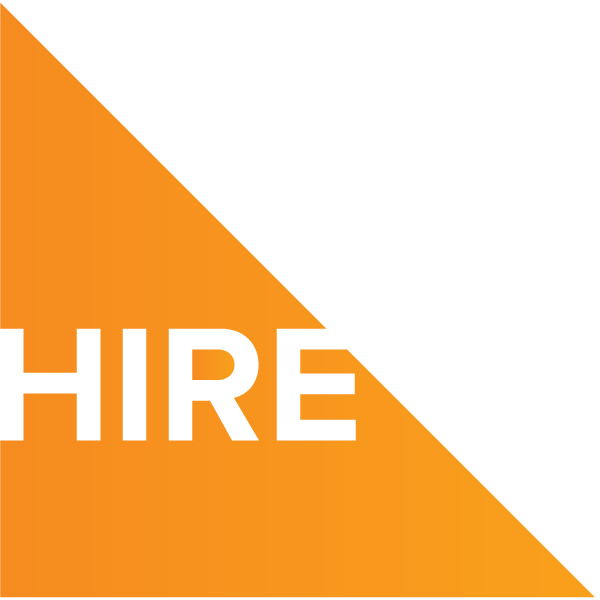 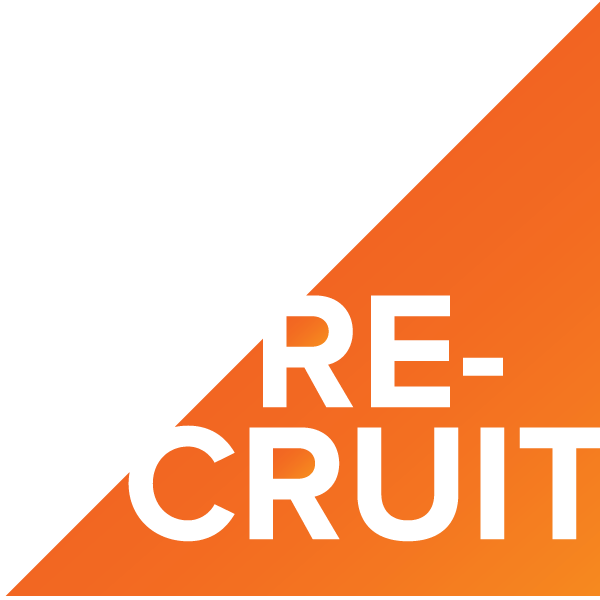 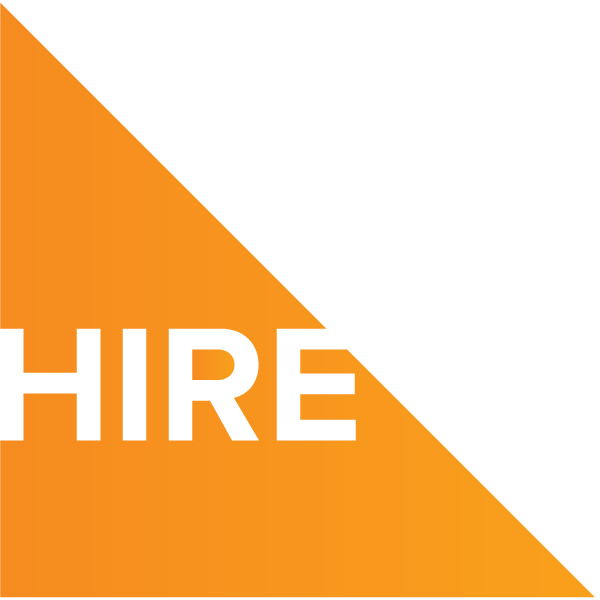 [Speaker Notes: SPEAKER NOTES:
FloridaFlex connects you to multiple solutions. You can apply for just one of our programs – or take advantage of all available services for a completely integrated talent support solution. 
(Use this slide when presenting to a specific business.)]
RECRUITING
Experienced recruiters ready to help
Candidate search and prescreening services
Job posting services: savings of $500/job posting on average
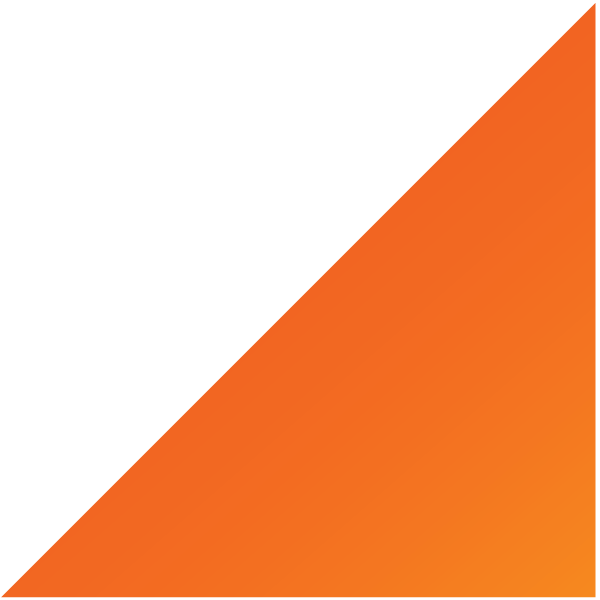 [Speaker Notes: SPEAKER NOTES:

Our network of workforce professionals can assist or oversee your recruiting needs: 

We’ve built a successful track record finding top applicants to match specific business needs, from entry level to experienced workers
Your screening tools or ours
We offer statewide network access plus strong local partnerships in every market  
Knowledge of the labor market (wage trends, talent production sources, etc.)
Saving you the time and cost of finding top talent]
HIRING
Experienced HR professionals
Interviewing space and other physical resources
Customized solutions
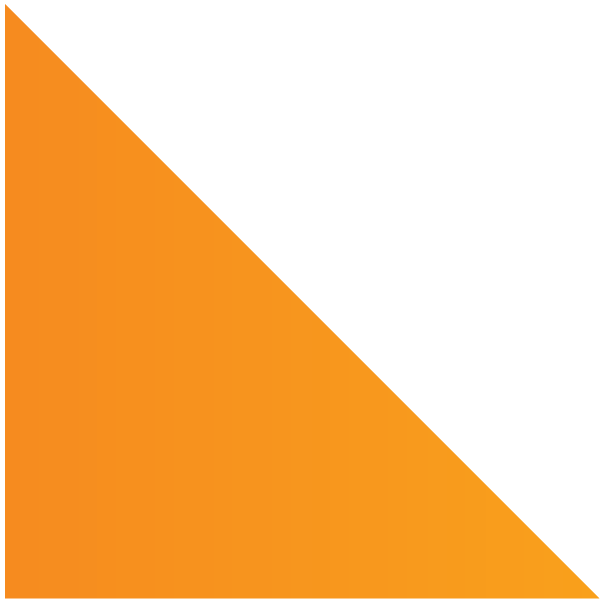 [Speaker Notes: Slide:
We can help with the HIRING process
Experienced HR professionals
Interviewing space and other physical resources 
Customized solutions (hiring fairs, etc.)
 
SPEAKER NOTES:
When a company relocates to Florida or an existing company here needs new employees, we can supply our professional time, physical resources like interviewing space or customized solutions such as hiring fairs to ensure you have access to top talent.
We help companies bring the right people on board faster and more efficiently: whether that means a few employees or a few thousand.]
TRAINING
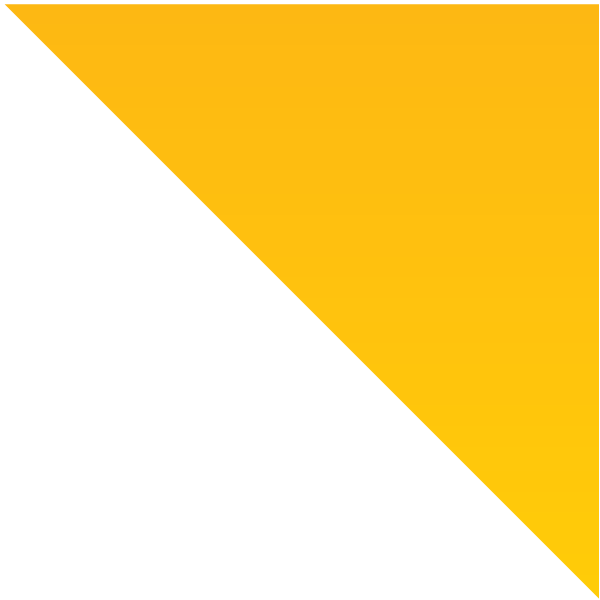 Funding for new and existing employee development
Matching grants cover training; related equipment may be covered as well
[Speaker Notes: SPEAKER NOTES:
FloridaFlex programs can provide grant funding for businesses creating new, full-time, high-quality jobs as well as grant funding for continuing education and training of current employees
These grants cover a matching portion of training expenses and, in some cases, related equipment and partial wage reimbursement too.]
FLORIDAFLEX SUPPORTS BUSINESSESON THEIR TERMS:
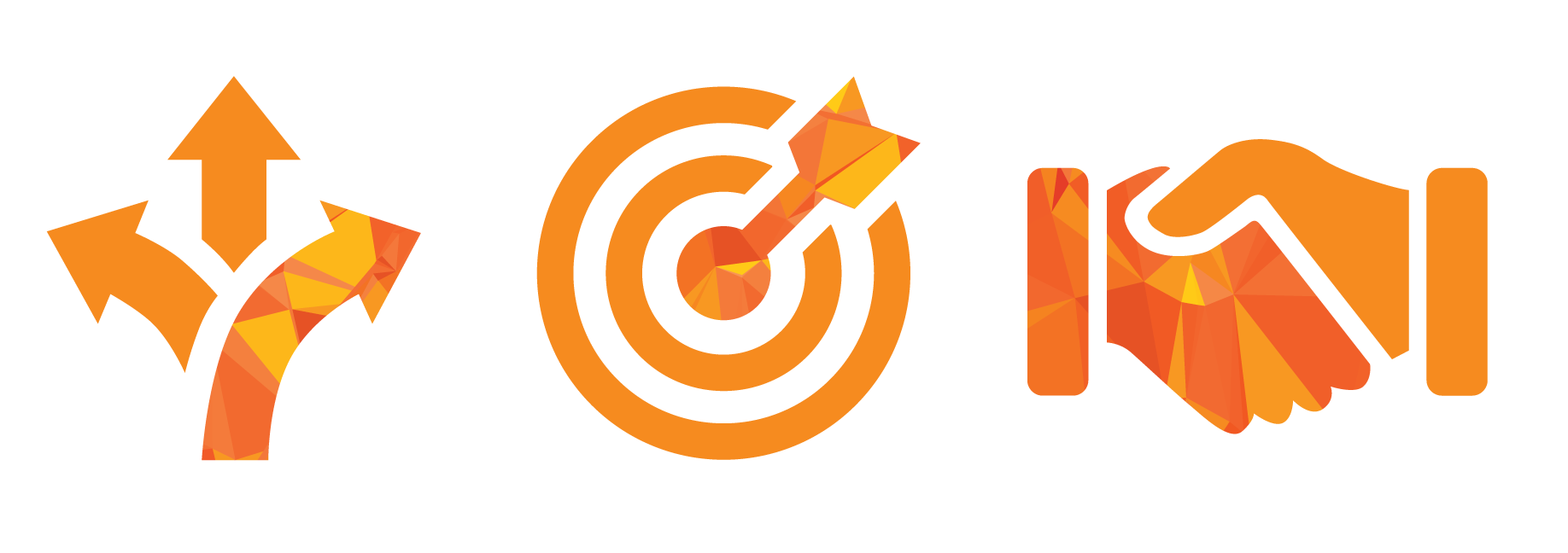 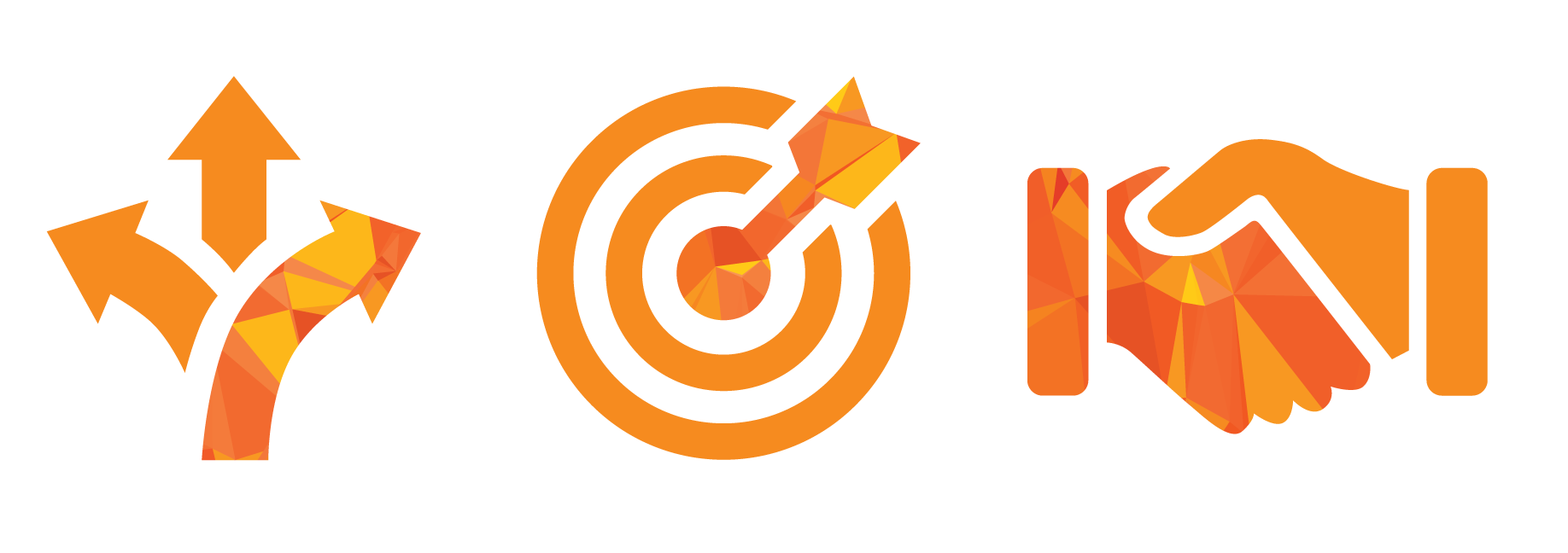 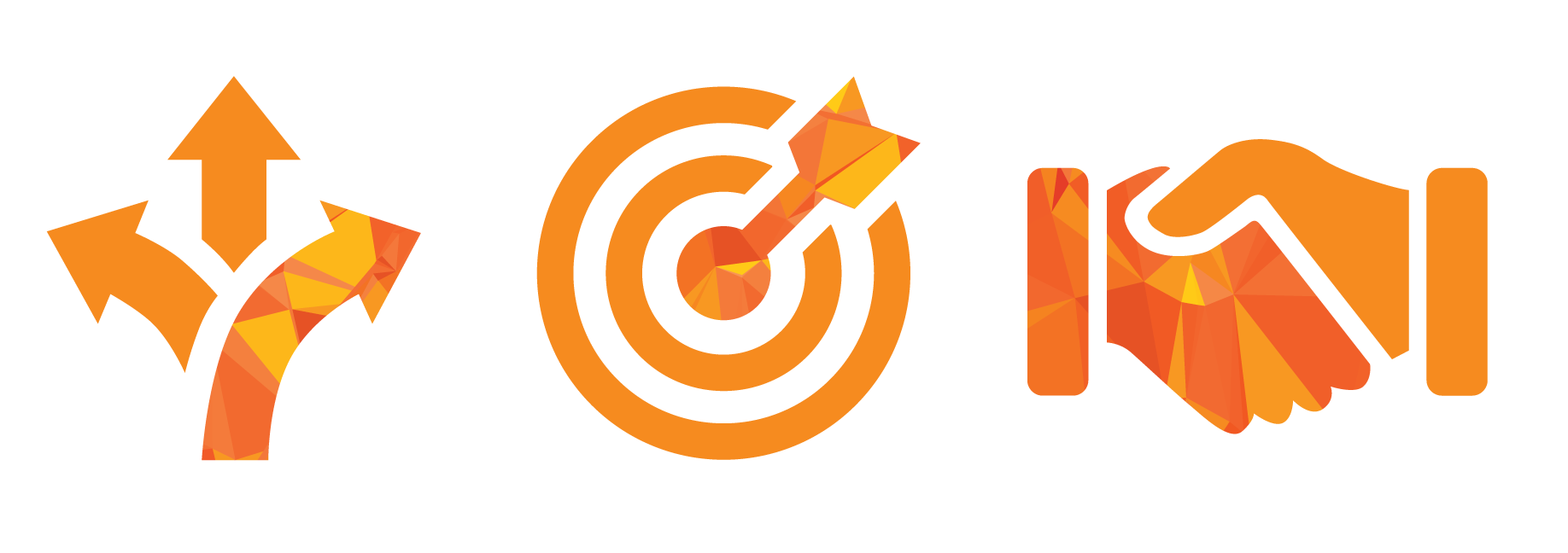 Responsive &
Business-Friendly
Flexible
Relevant
[Speaker Notes: SPEAKER NOTES:
FloridaFlex offers several big benefits that set Florida apart from other states.
Flexibility is the #1 advantage – it’s built right into our name! Our services flex to each company’s specific needs.
Each business stays in full control of how they recruit, hire and train. We are here to provide the hours, funding and resources they need to succeed.
That in turn, makes our service far more relevant: businesses get the resources they need based upon their own goals and growth plans. 
Finally, we’re very responsive and business friendly. It’s fast and easy to apply for FloridaFlex.]
FLORIDAFLEX: SHARPENING FLORIDA’S COMPETITIVE EDGE
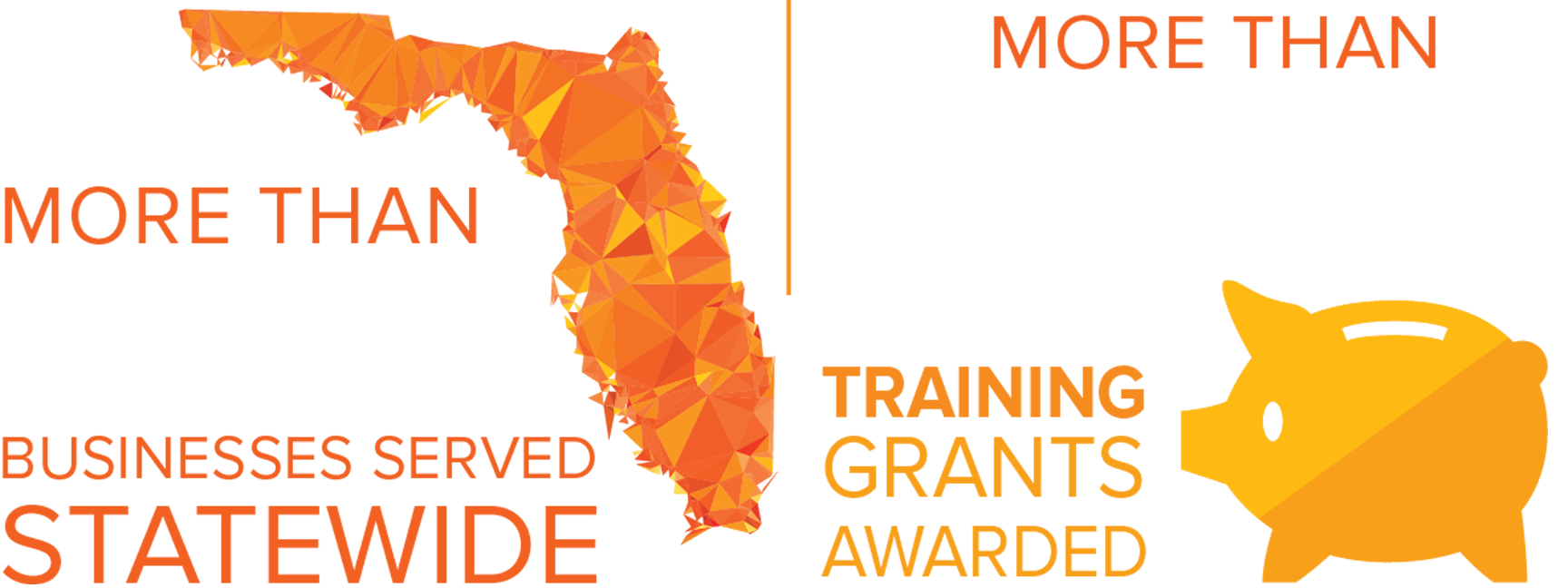 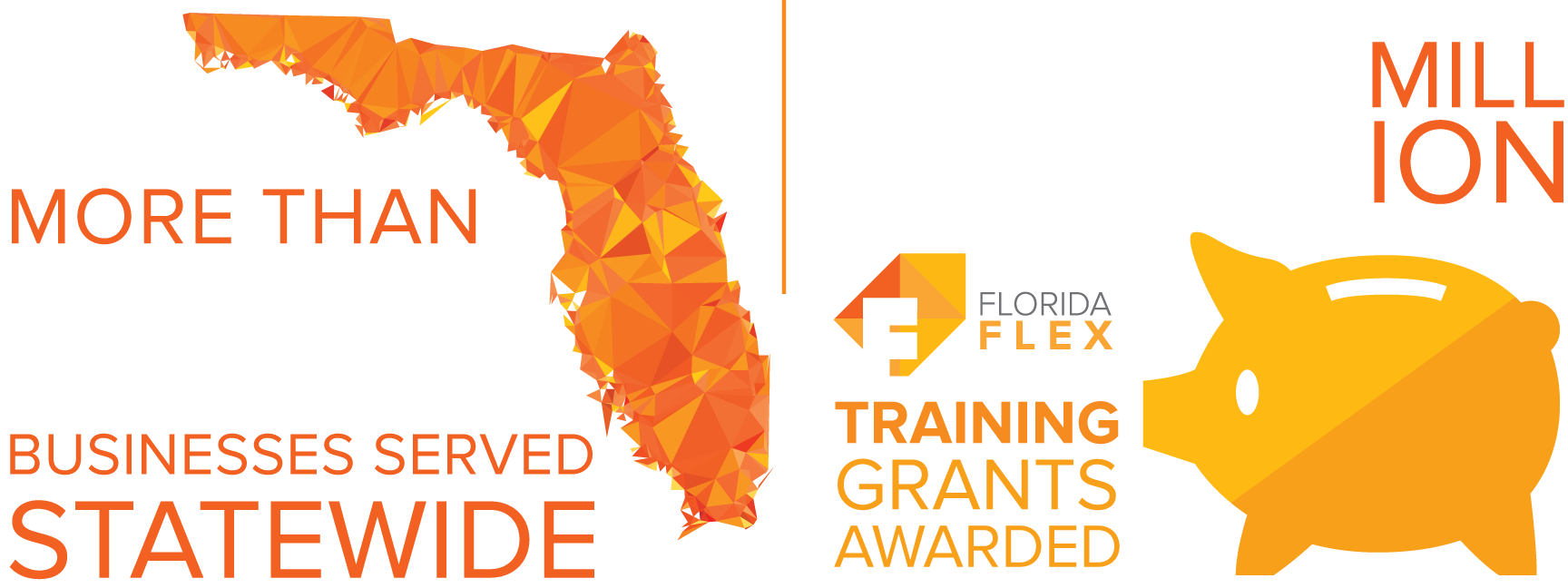 $18M*
80,000*
*FY 2015-16
[Speaker Notes: SPEAKER NOTES:
From recruiting specialized talent…to hiring employees…to training existing teams…FloridaFlex is strengthening the future of Florida in significant ways:
Helping Florida businesses become more competitive globally. 
Supporting small business needs.
Helping state and local economic development teams win more business relocations, which grows and diversifies our economy and job market in healthy ways. 

(These slides will be updatable so we can keep the numbers current)
(continued next slide)]
FLORIDAFLEX: SHARPENING FLORIDA’S COMPETITIVE EDGE
392
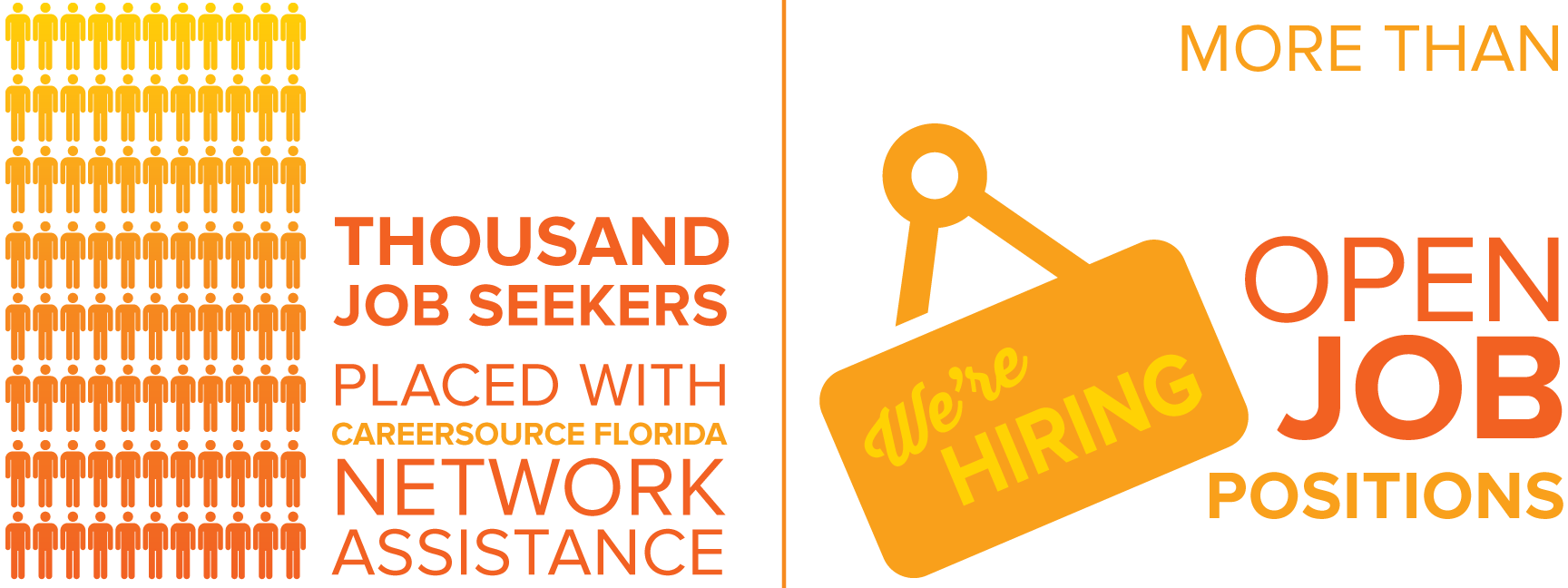 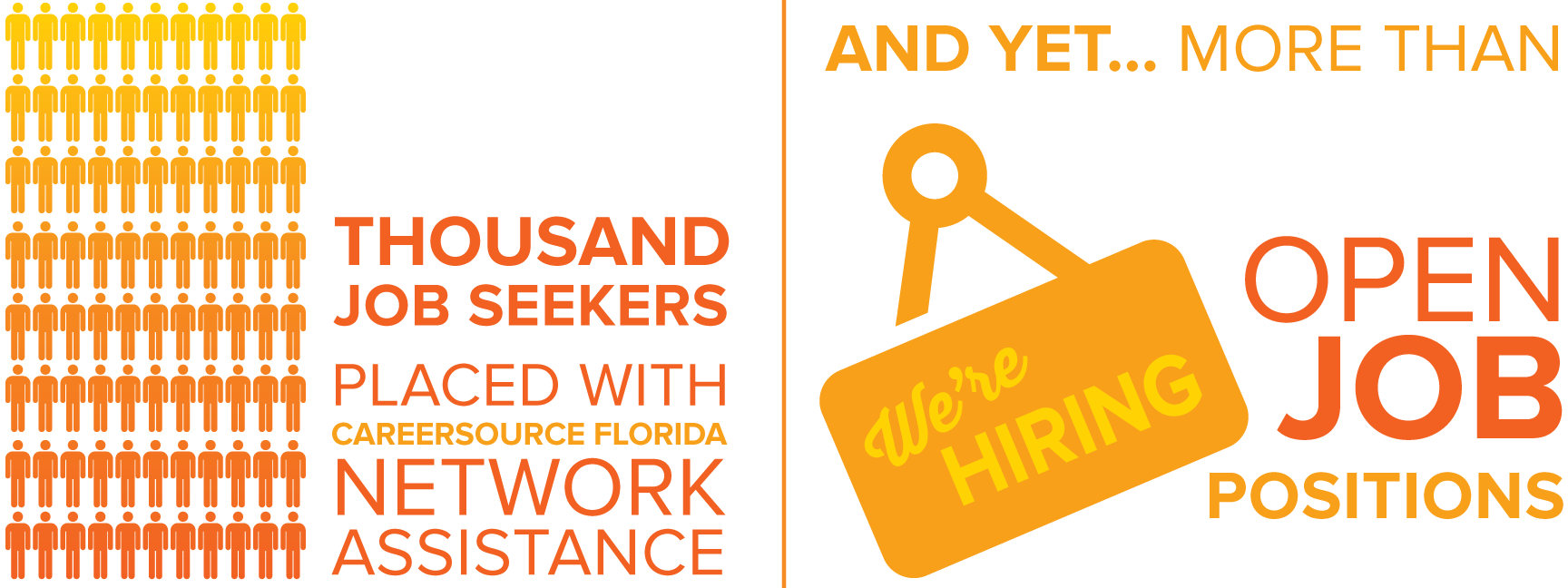 254,500
*










                             *FY 2015-16
IN FLORIDA – Dec 2016
[Speaker Notes: SPEAKER NOTES: (continued from last slide)


Helping Floridians find rewarding job opportunities, improve skills, and increase their earnings potential.
 
(Final line spoken here to close presentation should be geared to audience and bring it back to their personal agenda) 
 
If talking to business – “We look forward to helping your company too”:
If talking to a diff audience −  “We look forward to <state how we’ll support them or how they benefit from FF>]
WE WELCOMEYOUR QUESTIONS
[Speaker Notes: Anyone have any questions?]
careersourceflorida.com
Local board logo here
CONTACT ME:John Smith000-000-0000jsmith@careersourceflorida.com
[Speaker Notes: Anyone have any questions?]
Add-ons for a Small Business Audience
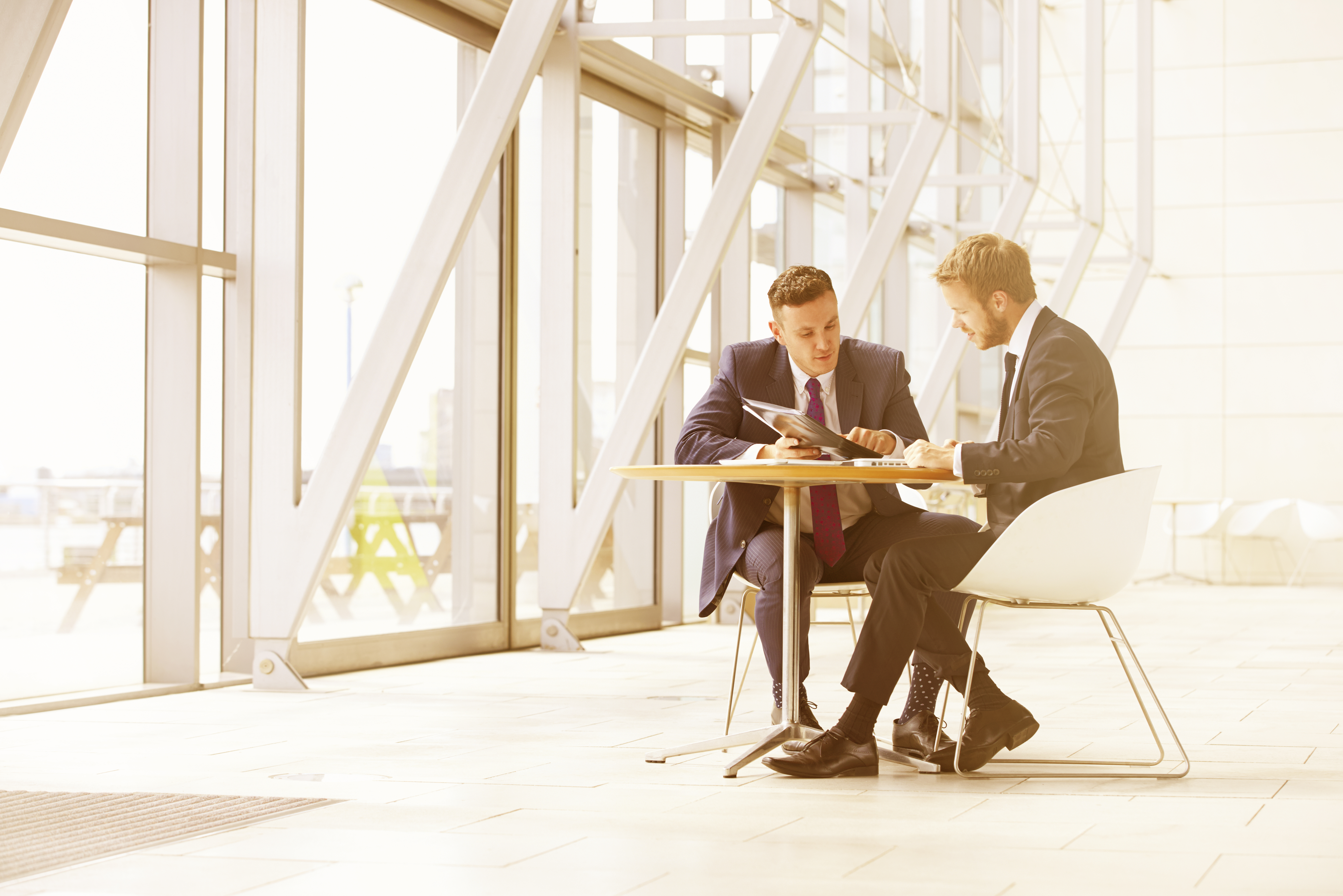 SMALL BUSINESS. BIG IMPACT.
[Speaker Notes: (AFTER SLIDE 9, BEFORE WE TRANSITION INTO THE PROGRAM’S STATS/METRICS SLIDES) 

SPEAKER NOTES:

Small business in Florida is a very big deal – you’re an economic powerhouse for our economy. 
You and your fellow small business owners represent 98.9 percent of all Florida employers and employ 42.9% of the private-sector labor force. 
FloridaFlex is dedicated to supporting your specific needs]
SPECIALIZED ADVANTAGES FORSMALL BUSINESS SUCCESS:
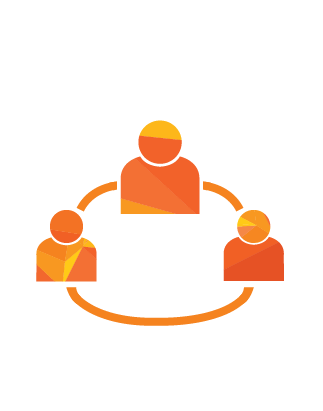 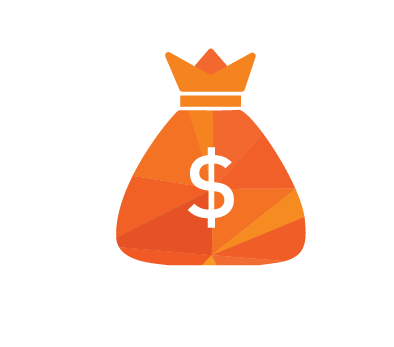 Larger Training
Reimbursements
Comprehensive
HR Services
[Speaker Notes: SPEAKER NOTES:

Small businesses enjoy extra financial benefits when they use CareerSource Florida network business services.
For example, our Incumbent Worker Training program allows for a 75% reimbursement rate for companies that have 50 or fewer employees vs. a 50% rate for larger businesses. 
Business services available through local workforce development boards may allow greater training cost reimbursement rates for smaller companies, sometimes as high as 90%.


Chances are, you run pretty lean - every team member probably wears a number of different hats. 
Many small businesses don’t have dedicated HR support staff for time-intensive candidate searches, screening, assessments and training. 
That’s where the Career Source Florida team comes in: we have experienced recruiting, hiring and training professionals that can offer you hands-on support. 
So your team can stay focused on satisfying your customers and growing your core business!]
Add-ons for an Existing Business Audience
FLORIDAFLEX:BENEFITS FORFLORIDA BUSINESSES
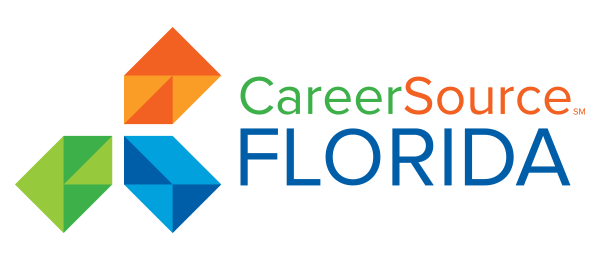 [Speaker Notes: (REPLACE SLIDE 1 COVER SLIDE IN MASTER PRESO WITH THIS SLIDE)

SPEAKER NOTES:
You already know there are quite a few advantages to doing business in Florida, from tax savings… to our amazing climate and quality of life….to the region’s strong economic growth the past few years.  
But did you know we have a nationally recognized business toolkit that gives Florida businesses a real competitive advantage? It’s called FloridaFlex, powered by the CareerSource Florida network.]
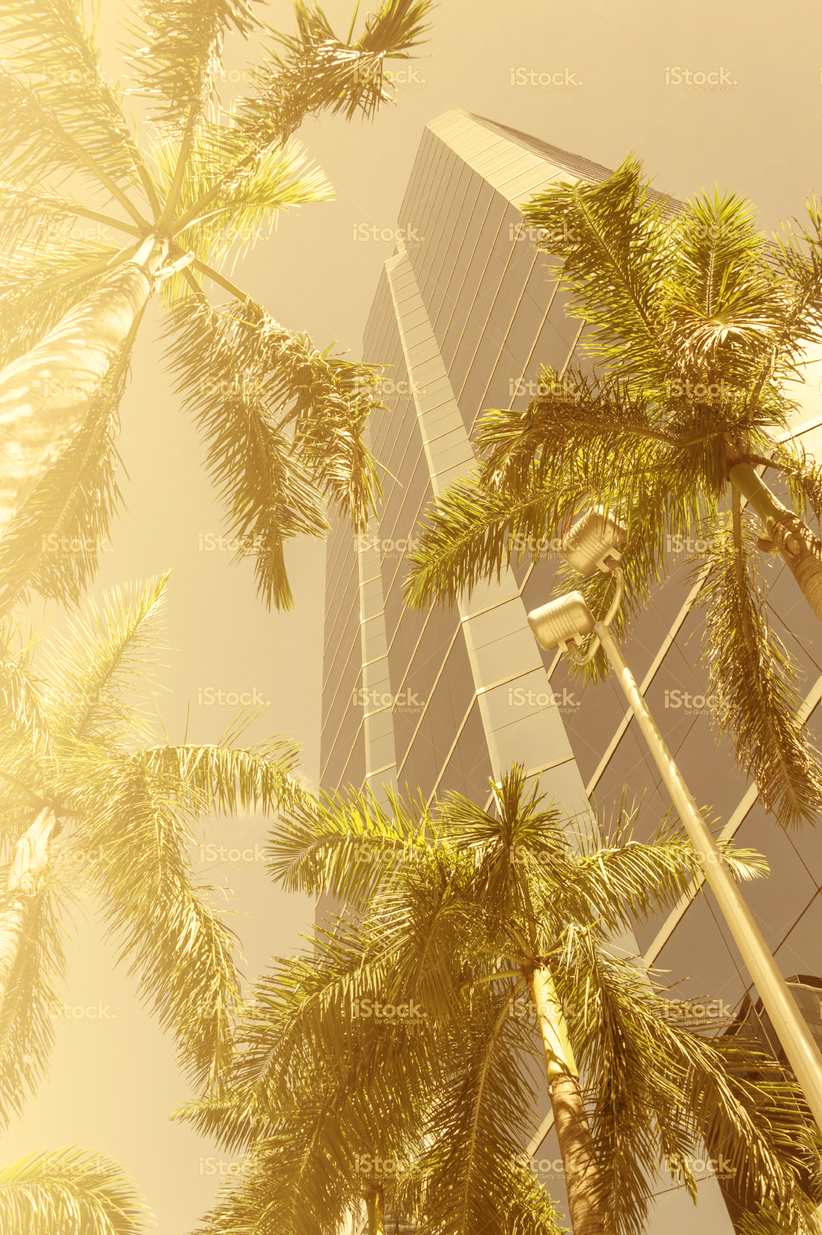 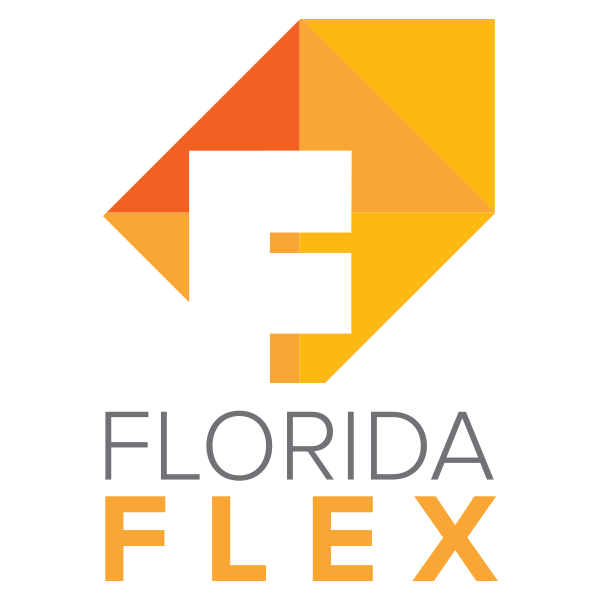 SUPPORTING OUR VALUED FLORIDA BUSINESSES
More simplicity and flexibility than ever before
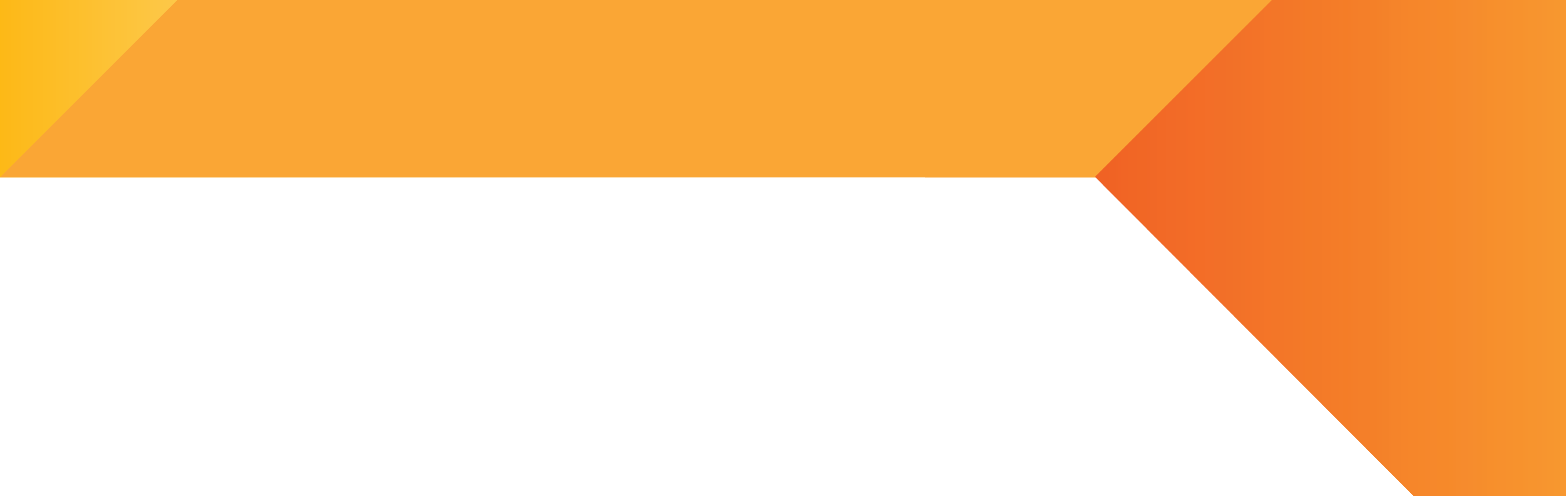 [Speaker Notes: (INSERT THIS SLIDE BEFORE VIDEO SLIDE 3 IN MASTER PRESO)

SPEAKER NOTES:
FloridaFlex is a great example of our state’s business-friendly commitment: we are here to support valued Florida businesses like yours. 
Our top priorities are exceptional customer service and responsiveness. We focus on crafting a total talent solution that meets your needs while you focus on your business
In fact, we’re nationally recognized as a model for other states]
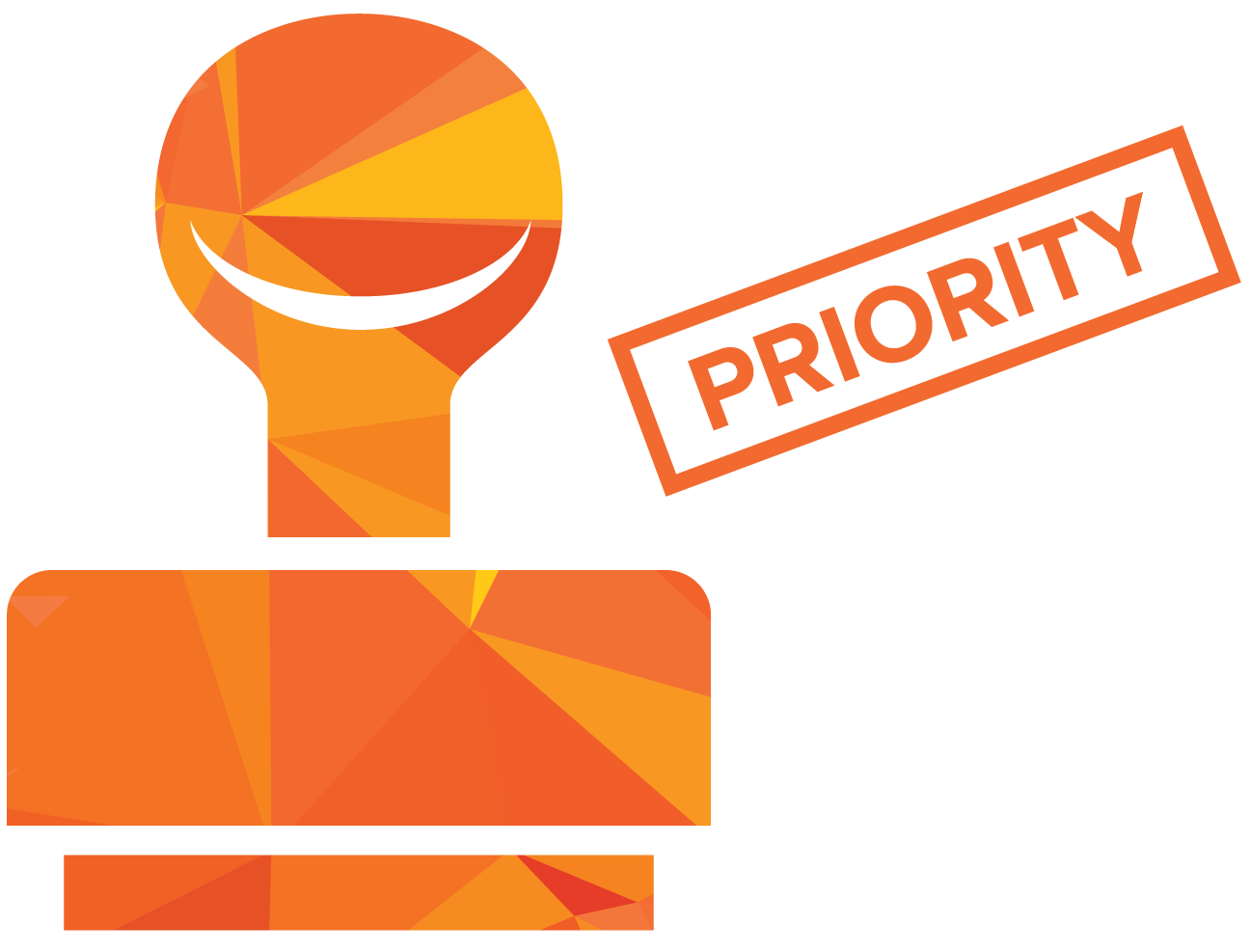 FLORIDA BUSINESSES ARE OUR TOP PRIORITY: WE LOOK FORWARD TO SUPPORTING YOURS
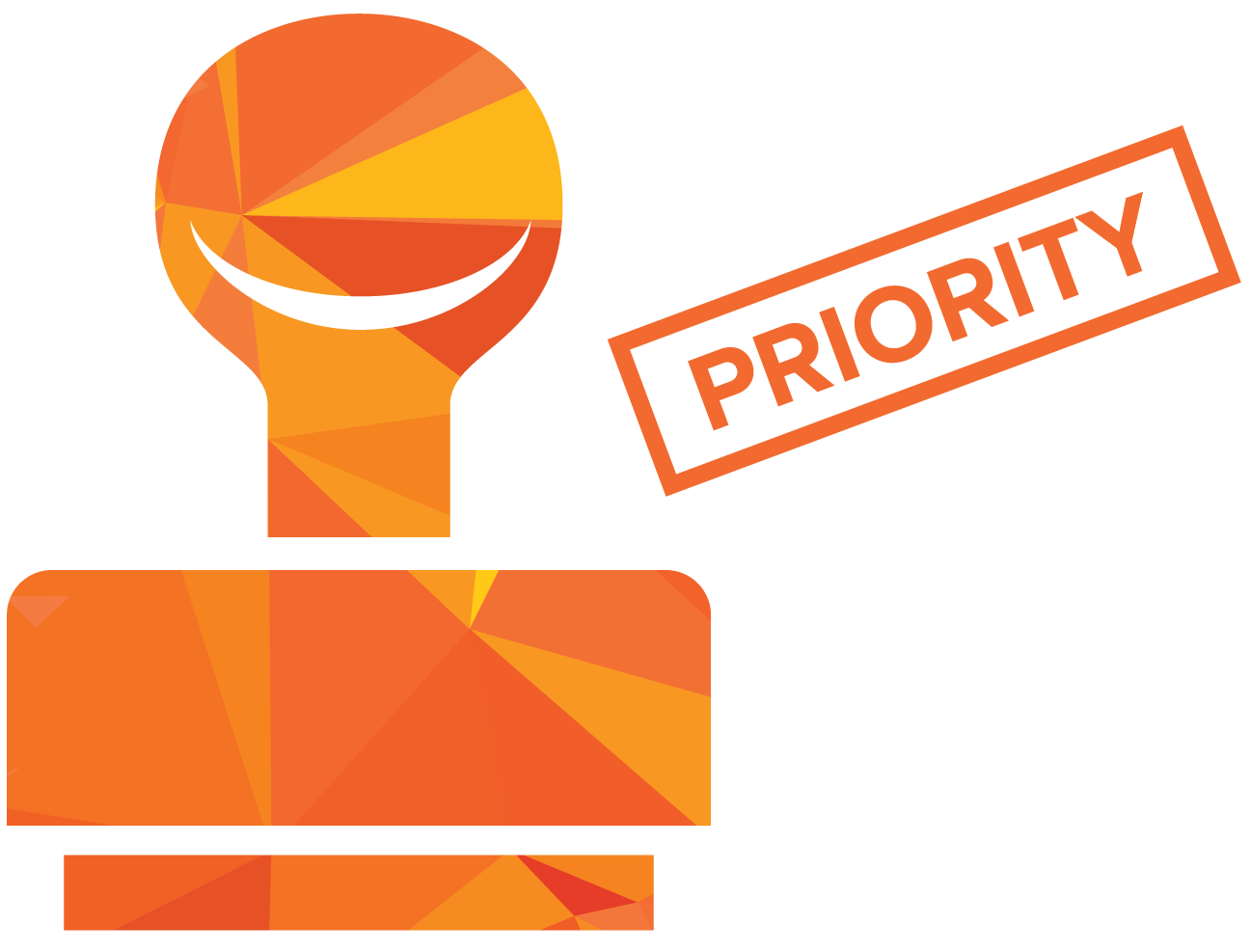 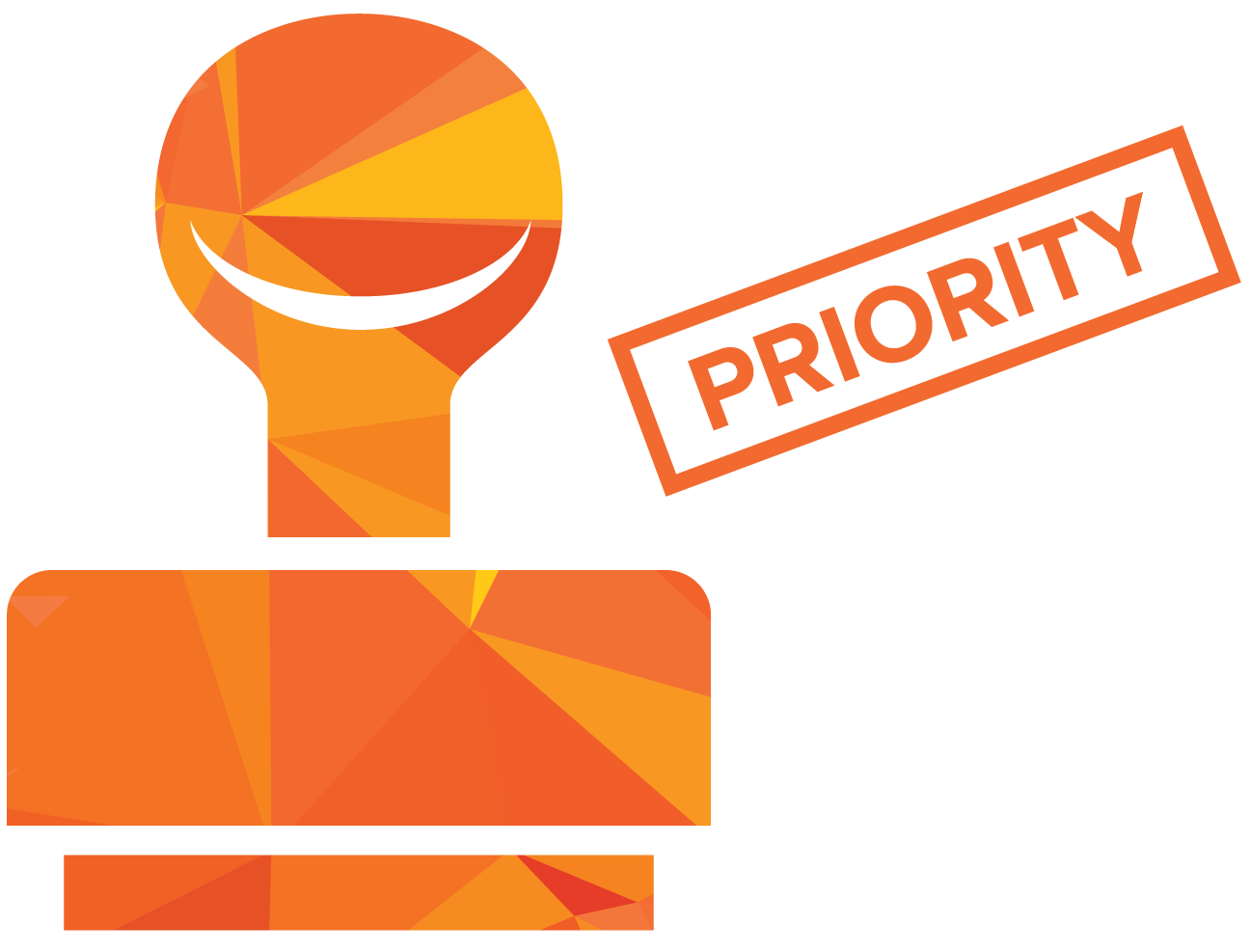 [Speaker Notes: (INSERT THIS SLIDE BEFORE SLIDE 12 “We Welcome Your Questions” IN MASTER PRESO)

SPEAKER NOTES:
We’re excited to share more about FloridaFlex and show you just how business-friendly we can be.
We value our Florida businesses and look forward to supporting your continued growth!]
Add-ons for a Large Business Audience
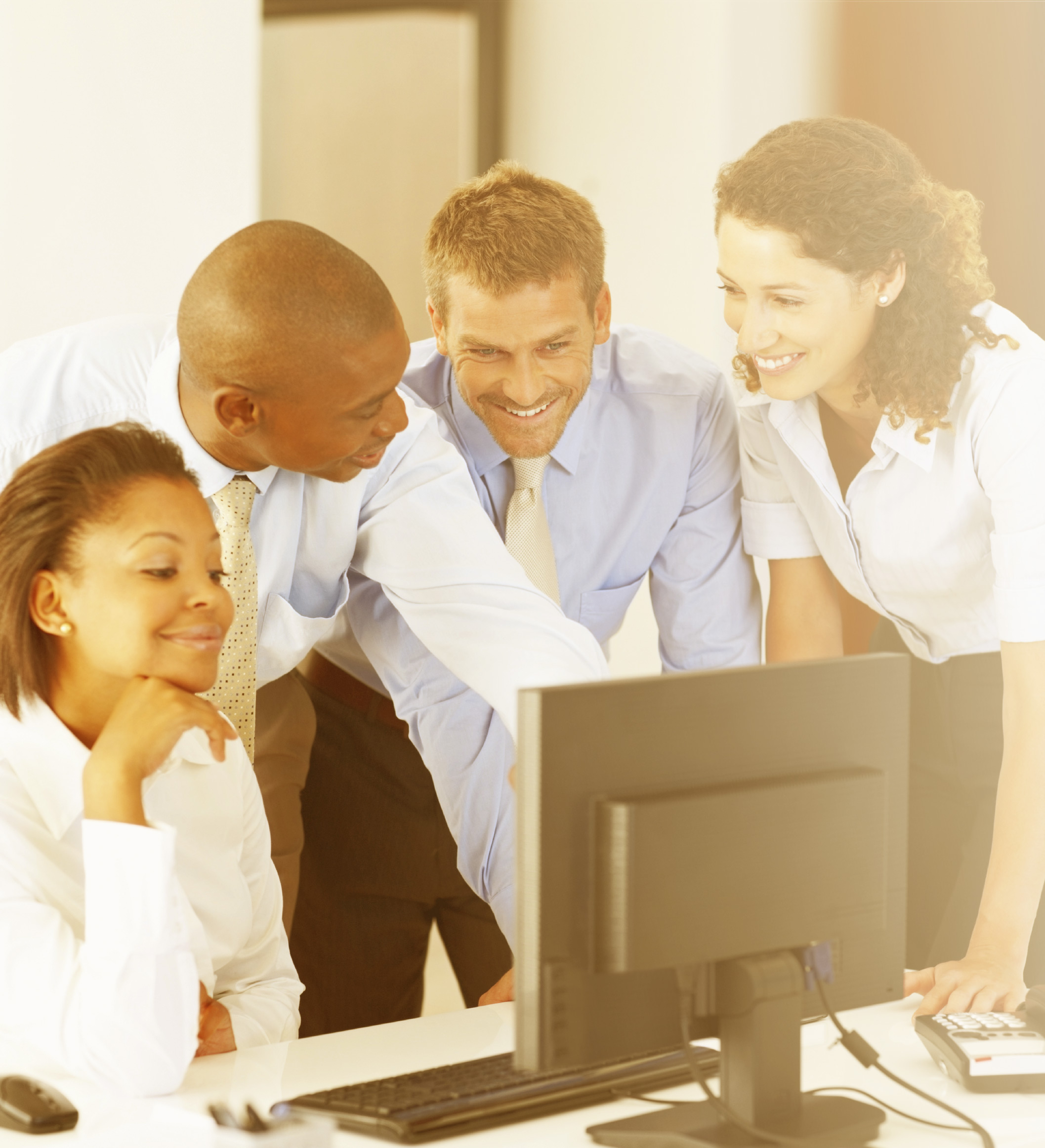 FLORIDAFLEX: DEDICATED LARGE BUSINESS-LEVEL SUPPORT
[Speaker Notes: (AFTER SLIDE 9, BEFORE WE TRANSITION INTO THE PROGRAM’S STATS/METRICS SLIDES) 

SPEAKER NOTES:

As an influential leader in your industry, <company name’s> success also elevates the economic health and growth of our state as a whole. 
FloridaFlex is dedicated to supporting your specific needs]
SPECIALIZED ADVANTAGES FORLARGE BUSINESSES:
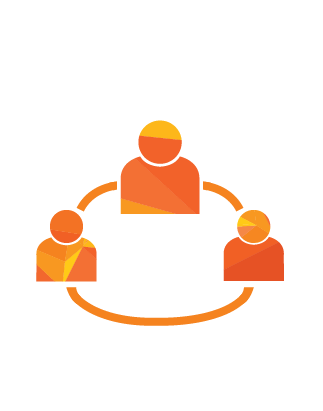 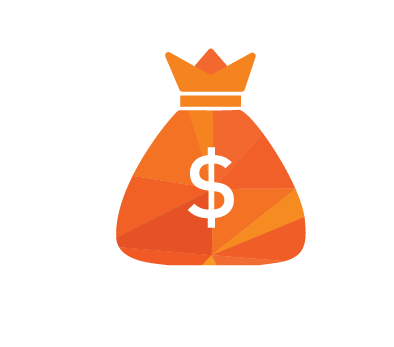 Training 
Reimbursement
Experienced
HR Assistance
[Speaker Notes: SPEAKER NOTES:

Larger companies enjoy considerable benefits when they use the CareerSource Florida network’s business services.

Available grants can offset training costs for new and existing employees. Our flexible grants provide reimbursement for training and related expenses, saving your company thousands of dollars.
  
We have experienced recruiting, hiring and training professionals ready to support your busy in-house HR team. Let our professionals provide the extra staff time needed to recruit, hire or train so your employees can focus on other critical HR priorities. 
 
We’re dedicated to doing whatever it takes to help global leaders like <COMPANY NAME> continue to grow and expand.]
Add-ons for Out-of-State Business Audience
FLORIDAFLEX:WELCOME TO  BUSINESS-FRIENDLYFLORIDA!
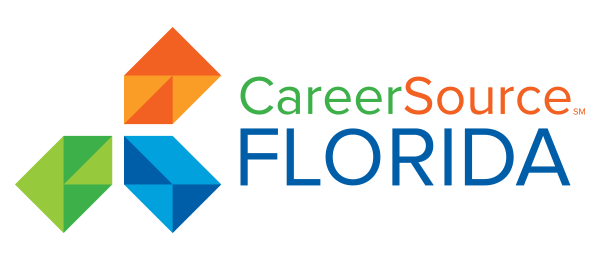 [Speaker Notes: (REPLACE SLIDE 1 COVER SLIDE IN MASTER PRESO WITH THIS SLIDE)

SPEAKER NOTES:
You already know there are quite a few advantages to doing business in Florida, from tax savings… to our amazing climate and quality of life….to the region’s strong economic growth the past few years.  
But did you know we have a nationally recognized business toolkit that gives incoming Florida businesses a big competitive advantage? It’s called FloridaFlex, powered by the CareerSource Florida network.]
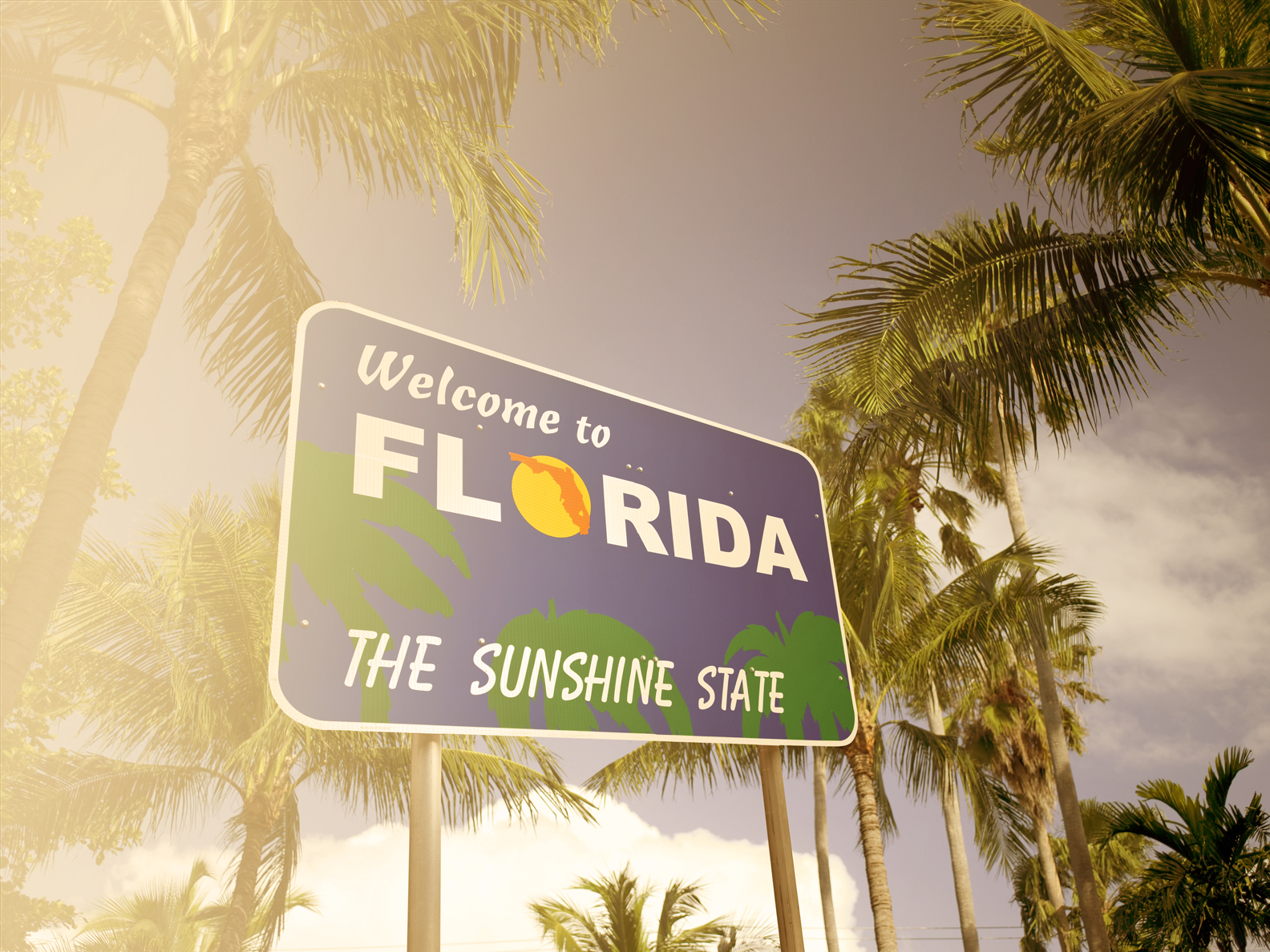 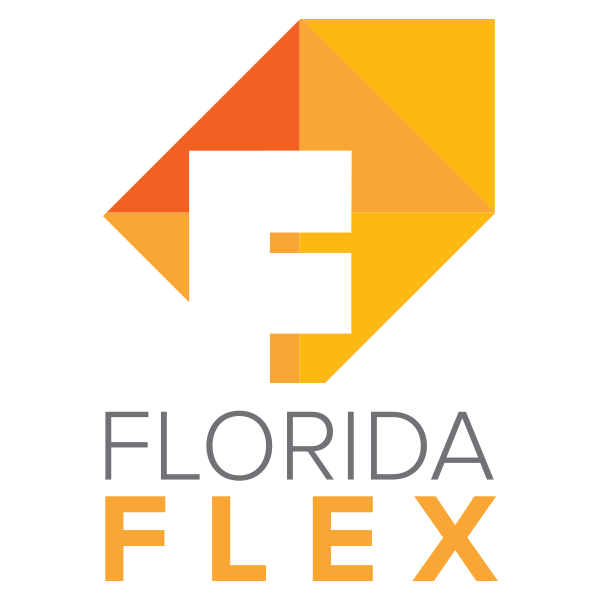 YOUR #1 ADVANTAGE IN RELOCATING TO FLORIDA
Flexible
Business-friendly
Dedicated to helping you thrive here
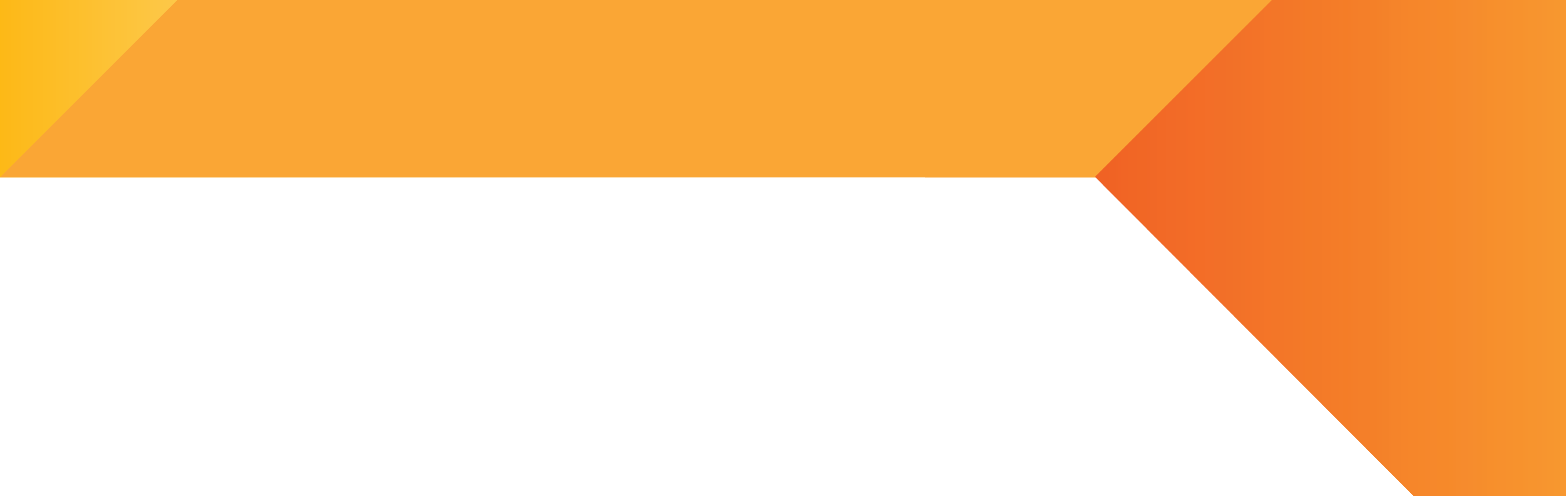 [Speaker Notes: (INSERT THIS SLIDE BEFORE VIDEO SLIDE 3 IN MASTER PRESO)

SPEAKER NOTES:
FloridaFlex is a great example of our state’s business-friendly commitment: we are here to welcome and support new companies to our area.
Our top priorities are exceptional customer service and responsiveness. We focus on crafting a total talent solution that meets your needs while you focus on your business
In fact, we’re nationally recognized as a model for other states]
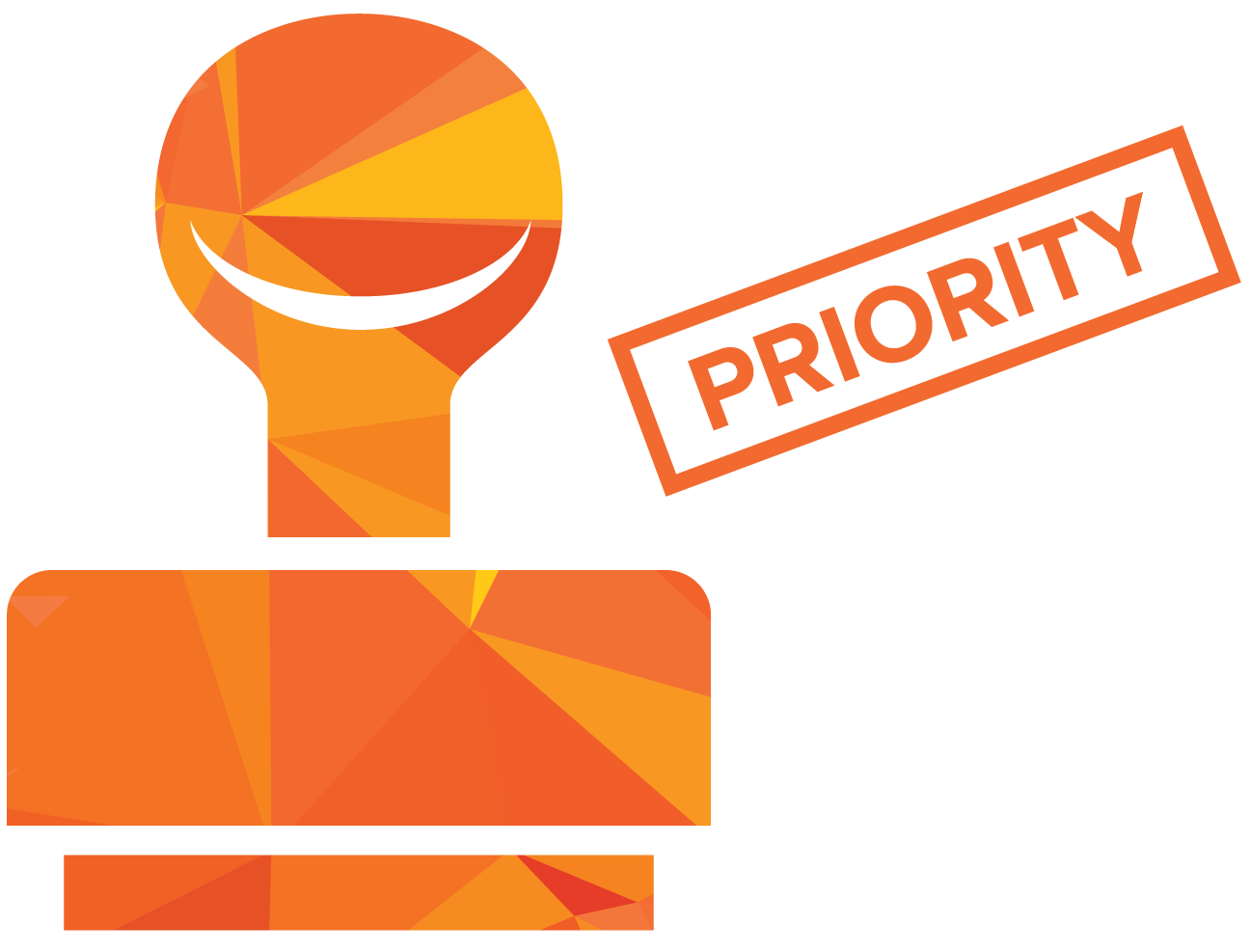 YOUR BUSINESSIS OUR TOP PRIORITY
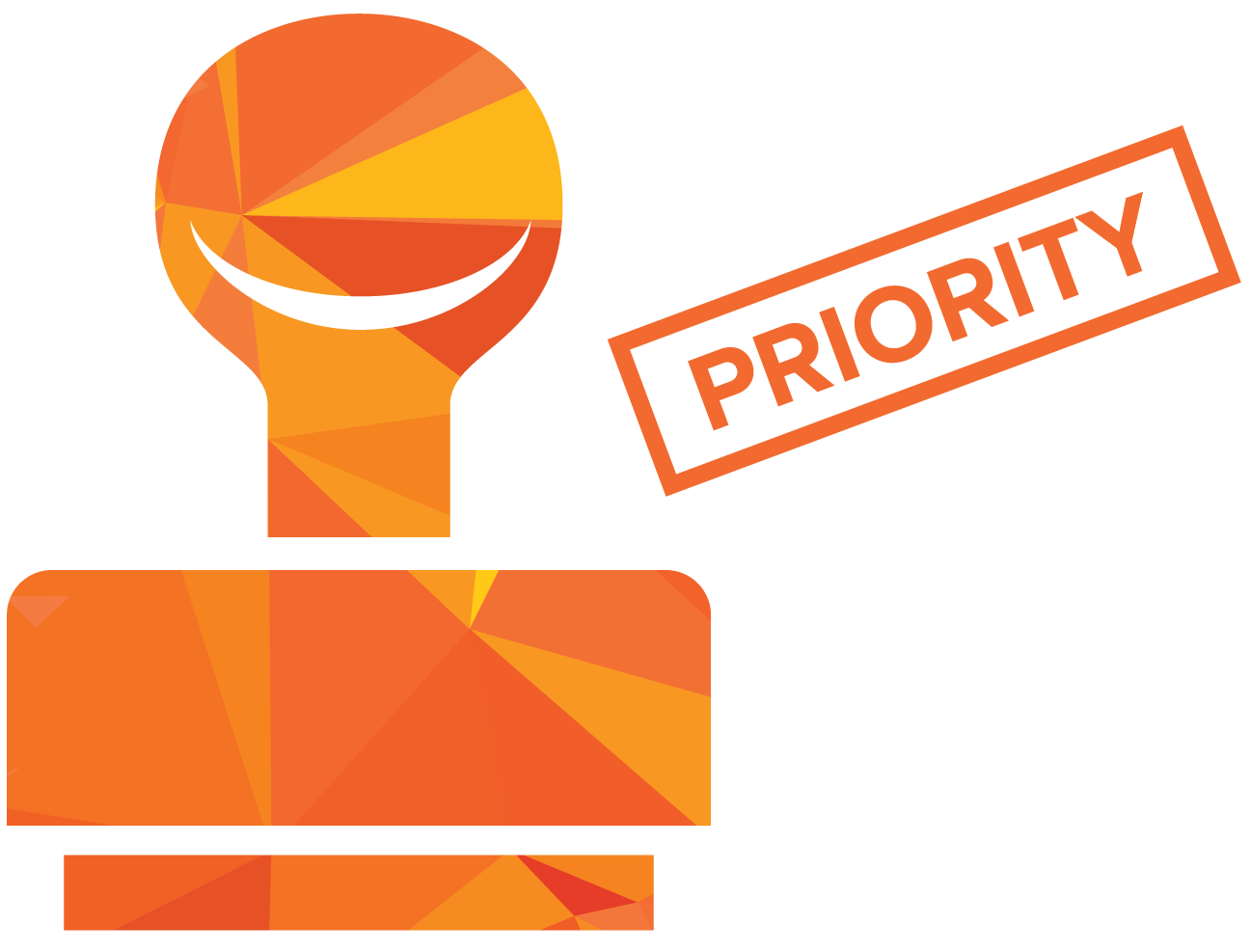 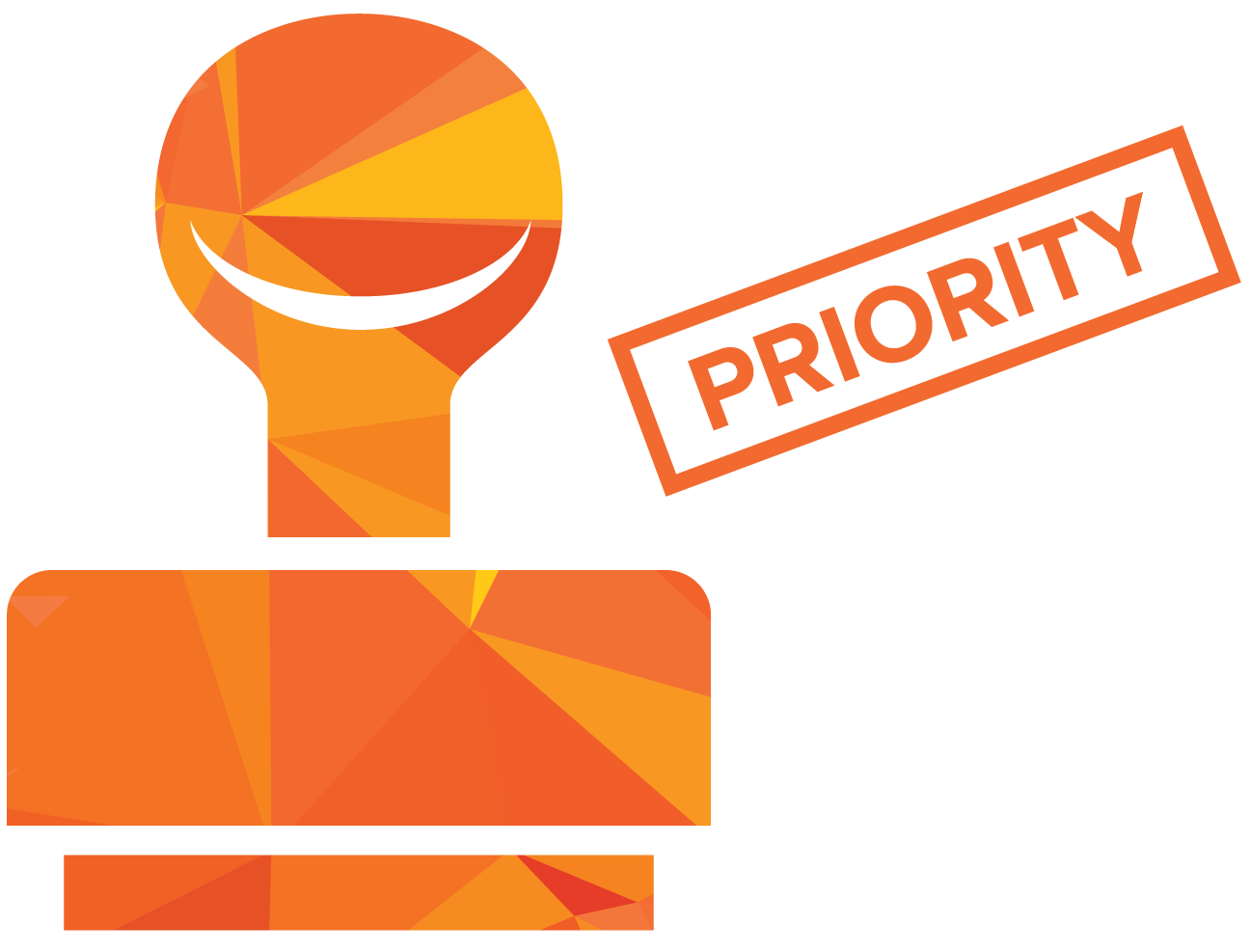 [Speaker Notes: (INSERT THIS SLIDE BEFORE SLIDE 12 “We Welcome Your Questions” IN MASTER PRESO)

SPEAKER NOTES:
We’re very excited to welcome you to Florida and to show you just how business-friendly we can be here!]